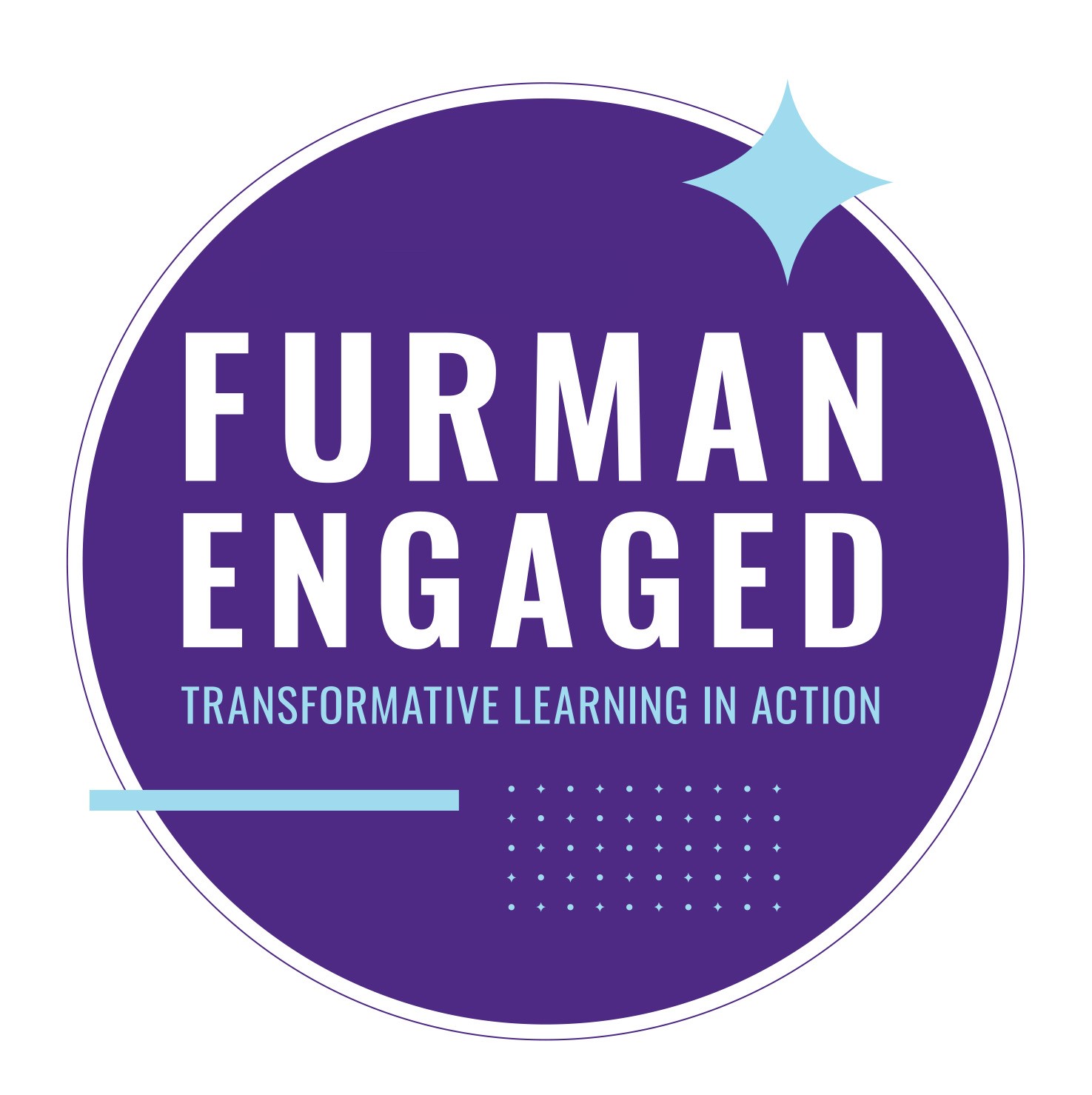 #